Модели и составляющие дистанционного обучения
Бельчусов А.А. ,к.т.н., доцент
ИТ и эволюция образования
Влияние ИТ на образование
Новое чтение
- умение находить, в том числе в интернете, понимать и продуктивно использовать информацию из разнообразных мультимедиа источников
Новое письмо
- умение конструировать мультимедиа объекты, создавать структуры гипермедиа в интернете
ТЕМПЫ РАСПРОСТРАНЕНИЯ ИНТЕРНЕТ В МИРЕ
Чтобы привлечь к себе 50 млн. пользователей потребовалось:
Радио – 38 лет
Телевидению – 13 лет
 Интернет – 4 года
В 1994 году насчитывалось 4 млн.пользователей.
В 1998 году – 148 млн.
В 2002 году – свыше 350 млн.
Эволюция образования
Распространение виртуальных форм обучения — это естественный этап эволюции системы образования от классического университета до виртуального, т.е. от доски с мелом к компьютерным обучающим программам, от обычной библиотеки к электронной, от  учебных групп к виртуальным аудиториям любого масштаба и т. д. 
 Происходящие в сфере образования процессы не носят антагонистического характера, и поэтому виртуальные и традиционные формы обучения не должны восприниматься как взаимоисключающие.
ДО как глобальное явление
Около 1000 центров дистанционного образования во всем мире
15 миллионов студентов (13-14% от общего числа)
Содействие развитию ДО определено как приоритетная задача в статье 126 Маастрихтского договора — учредительного договора Европейского союза
Развитие дистанционного образования в мире
В мире за период 1900—1960 гг.  было создано 79 вузов, занимающихся подготовкой по нетрадиционным технологиям, за 1960-1970 гг. — 70, за 1970-1980 гг. - 187, а только за 1980—1995 гг. — 700.
Происходит процесс интернационализации образования не только по содержанию, но и по методикам обучения и организационным формам.
Развитие ДО в России
Дистанционное обучение, организованное на базе компьютерных телекоммуникаций, занимает все большее место как в российской системе образования. Практически во всех ведущих вузах России уже существуют кафедры дистанционного обучения, с 1996 года действует общегосударственная программа развития системы дистанционного обучения. 
За последние 1-2 года стали появляться различные дистанционные курсы для желающих получить среднее специальное, высшее образование.
Сравнительная характеристика ДО
Зарубежье
Россия
ДО в США и Европе начало развиваться в 60-70 гг.
ДО представлено “открытыми” университетами, которые поддерживаются правительством
ДО за рубежом получает большее кол-во людей
Широкое развитие ДО в России произошло в 90х гг.
Небольшой спектр  направлений, по которым ведется образование с помощью ДО
ДО в России получает сравнительно небольшое кол-во людей
Основные центры ДО
в Африке: Южно-Африканская Республика; 
в Северной Америке: США, Канада; 
в Южной Америке: Бразилия, Мексика; 
в Азии: Турция, Индия, Китай, Япония; 
в Европе: Великобритания, Нидерланды, Норвегия, Испания, Германия, Израиль; 
в Океании: Австралия, Новая Зеландия; 
в России действуют более 70 центров, разрабатывающих новые технологии в образовании, что позволяет ей развертывать активное сотрудничество с другими странами по вопросам ДО.
Прогноз Юнеско
По прогнозам ЮНЕСКО в XXI веке учащиеся средней школы будут проводить в школе лишь 30 – 40 % времени, 40% будет отведено на дистанционное обучение и остальное время на самообразование.
Терминология ДО
Цели, задачи, функции, необходимые условия  ДО
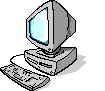 О термине
Термин "дистанционное обучение" (distance education) еще до конца не устоялся. Встречаются такие варианты как "дистантное образование", "дистантное обучение". Некоторые зарубежные исследователи определяют его как телеобучение. Но все же наиболее часто употребляется термин "дистанционное обучение".
ДО - Определение 1
Под дистанционным обучением понимают разновидность заочного обучения, предусматривающую активный обмен информацией между всеми участниками обучения и использующую в максимальной степени современные средства новых информационных технологий, включая компьютерные телекоммуникации.
ДО - Определение 2
Дистанционное обучение - одна из форм обучения, основанная на совокупности методов обучения и администрирования образовательных процедур, обеспечивающих проведение учебного процесса на расстоянии посредством использования современных информационных   и телекоммуникационных систем и дидактических средств.
Определение 3
Под дистанционным обучением (дистантным обучением, распределенным обучением) мы понимаем процесс передачи знаний, формирования умений и навыков при интерактивном взаимодействии как между обучающим и обучающимся, так и между ними и интерактивным источником информационного ресурса, отражающий все присущие учебному процессу компоненты (цели, содержание, методы, организационные формы, средства обучения), осуществляемый в условиях реализации средств ИКТ 
(Толковый словарь понятийного  аппарата информатизации  образования, Роберт И.В.).
ДО - Определение 4
Дистанционное образование это комплекс образовательных услуг, предоставляемый широким слоям населения в стране и за рубежом с помощью специализированной образовательной среды, основанной на использовании новейших информационных технологий, обеспечивающих обмен учебной информацией на расстоянии (спутниковое телевидение, компьютерная связь и т.д.).
Дистанционное обучение - процесс получения знаний, умений и навыков в системе дистанционного образования. 

«Концепции создания и развития единой системы дистанционного образования в России»
Цель развития системы ДО в мире
Дать возможность каждому обучающемуся, живущему в любом месте, пройти курс обучения любого колледжа или университета.
Главные задачи ДО
Индивидуализация обучения;

Повышение эффективности (качества) обучения;

Предоставление образовательных услуг людям, для которых традиционные формы обучения являются недоступными.
Функции ДО
Поддержка учебных курсов; 
Доставка учебного материала обучающимся;
Консультации;
Организации обратной связи с обучающимися;
Контроль знаний обучающихся.
Необходимые условия ДО Наличие в организации:
Образовательного Интернет портала со страницами, содержащими учебно-методическую и учебно-административную информацию для обучающихся;
Оборудования имеющего выход в телекоммуникационную сеть (Интернет, спутниковое телевидение);
Различных терминалов: мультимедийные классы, электронные читальные залы;
Необходимые условия ДО
Учебного контента (собственного и/или приобретенного) на CD, DVD дисках;
Сетевого учебного мультимедиа контента (собственного и/или приобретенного);
Преподавательского, учебно-вспомогательного и технического персонала, прошедшего соответствующую подготовку;
Мультимедиа лабораторий для создания собственного контента (локального или сетевого);
Сетевых тестирующих комплексов;
Сетевых систем управления обучением;
Системы управления учебным контентом.
Характеристика ДО
Плюсы и минусы ДО
Характерные черты дистанционного образования
Гибкость: обучаемые системы дистанционного образования (СДО), в основном не посещают регулярных занятий в виде лекций и семинаров, а работают в удобное для себя время в удобном месте и в удобном темпе, 
Модульность: в основу программ дистанционного обучения кладется модульный принцип. 
Экономическая эффективность: средняя оценка мировых образовательных систем показывает, что дистанционное обучение обходится на 50% дешевле традиционных форм образования.
«Концепции создания и развития единой системы дистанционного образования в России»
Характерные черты дистанционного образования
Новая роль преподавателя: на него возлагаются такие функции, как координирование познавательного процесса, корректировка преподаваемого курса, консультирование, руководство учебными проектами и др. 
Специализированный контроль качества образования: в качестве форм контроля в дистанционном обучении используются дистанционно организованные экзамены, собеседования, практические, курсовые и проектные работы, экстернат, компьютерные интеллектуальные тестирующие системы. 
Использование специализированных технологий и средств обучения: технология дистанционного обучения - это совокупность методов, форм и средств взаимодействия с человеком в процессе самостоятельного, но контролируемого освоения им определенного массива знаний. 
«Концепции создания и развития единой системы дистанционного образования в России»
Плюсы дистанционного обучения:
Обучение в индивидуальном темпе - скорость изучения устанавливается самим учащимся в зависимости от его личных обстоятельств и потребностей. 
Свобода и гибкость - учащийся может выбрать любой из многочисленных курсов обучения, а также самостоятельно планировать время, место и продолжительность занятий. 
Доступность - независимость от географического и временного положения обучающегося и образовательного учреждения позволяет не ограничивать себя в образовательных потребностях.
Плюсы дистанционного обучения:
Мобильность - эффективная реализация обратной связи между преподавателем и обучаемым является одним из основных требований и оснований успешности процесса обучения. 
Технологичность - использование в образовательном процессе новейших достижений информационных и телекоммуникационных технологий. 
Социальное равноправие - равные возможности получения образования независимо от места проживания, состояния здоровья, элитарности и материальной обеспеченности обучаемого. 
Творчество - комфортные условия для творческого самовыражения обучаемого.
Плюсы дистанционного обучения
Индивидуальность систем дистанционного обучения. 
Внедрение ДО уменьшает нервозность обучаемых при сдаче зачета или экзамена. 
Использование современных Интернет технологий и ДО позволяет легко формировать различные виртуальные профессиональные сообщества (например сообщества учителей), общаться учителям между собой, обсуждать проблемы, решать общие задачи, обмениваться опытом, информацией и т.д.
Плюсы дистанционного обучения
Опыт показывает, что студент, обучающийся дистанционно становится более самостоятельным, мобильным и ответственным. 
Документирование процесса обучения – у обучающего может остаться сам курс обучения, электронная переписка с тьютором и он может обращаться к ним позже, по мере необходимости.
Преимущества дистанционного обучения:
Структурированность материалов курса
Повышение эффективности работы преподавателя 
Как правило дистанционное обучение дешевле обычного обучения.
При использовании дистанционного обучения учебное заведение получает большее количество иностранных студентов
Статистика ДО от Cedar Group
дешевле на 32 - 45 %
время обучения меньше на 35 - 45 %
скорость запоминания выше на 15 - 25 %
Минусы дистанционного обучения:
Отсутствие очного общения между обучающимися и преподавателем. То есть все моменты, связанные с индивидуальным подходом и воспитанием, исключаются. А когда рядом нет человека, который мог бы эмоционально окрасить знания, это значительный минус. 
Необходимость наличия целого ряда индивидуально-психологических условий. Для дистанционного обучения необходима жесткая самодисциплина, а его результат напрямую зависит от самостоятельности и сознательности учащегося.
Минусы дистанционного обучения:
Необходимость постоянного доступа к источникам информации. Нужна хорошая техническая оснащенность, но не все желающие учиться имеют компьютер и выход в Интернет. 
Как правило, обучающиеся ощущают недостаток практических занятий. 
Отсутствует постоянный контроль над обучающимися, который для российского человека является мощным побудительным стимулом.
Минусы дистанционного обучения:
Обучающие программы и курсы могут быть недостаточно хорошо разработаны из-за того, что квалифицированных специалистов, способных создавать подобные учебные пособия, на сегодняшний день не так много. 
В дистанционном образовании основа обучения только письменная. Для некоторых отсутствие возможности изложить свои знания также и в словесной форме может превратиться в камень преткновения.
Недостатки  дистанционного обучения
Для дистанционного обучения необходима жесткая самодисциплина, а его результат напрямую зависит от самостоятельности и сознательности учащегося. 
Высокая стоимость построения системы дистанционного обучения, на начальном этапе создания системы, велики расходы на создание системы дистанционного обучения, самих курсов дистанционного обучения и покупку технического обеспечения.
Технологии ДО
Дистанционные образовательные технологии
Под ДОТ понимаются образовательные технологии, реализуемые в основном с применением информационных и телекоммуникационных технологий при опосредованном (на расстоянии) или не полностью опосредованном взаимодействии обучающегося и педагогического работника
Цель использования ДОТ:
Предоставить обучающимся возможность освоения образовательных программ непосредственно по месту жительства обучающегося или его временного пребывания (нахождения).

«Порядок использования дистанционных образовательных технологий»
Технологии ДО
Дистанционное обучение на основе ТВ-технологии;

Сетевая технология (автономные сетевые курсы или виртуальные кафедры, университеты с использованием Интернет;

Дистанционное обучение на основе кейс-технологий
ТВ-технология
Технология, основанная на использовании систем телевидения, глобальных и локальных сетей для доставки обучающемуся учебно-методических материалов, обеспечения взаимодействия с преподавателями и между собой и доступа обучающихся к информационным образовательным ресурсам
Сетевая технология
Технология, включающая обеспечение учебно-методическими материалами, формы интерактивного взаимодействия обучающихся с преподавателем и друг с другом, а также администрирование учебного процесса на основе использования сети Интернет
Кейсовая технология
Технология, основанная на комплектовании наборов (кейсов) учебно-методических материалов на бумажных, электронных и прочих носителях и рассылке их обучающимся для самостоятельного обучения.
 Набор учебных материалов на разнородных носителях (печатные, аудио-, видео-, электронные материалы), выдаваемые студенту для самостоятельной работы.
 Описание конкретной практической ситуации, предлагаемой студенту для самостоятельного анализа
Категории обучаемых в ДО
Категории обучаемых: взрослые
Взрослые люди, обремененные семьями, детьми, работами, считают, что дистанционное обучение - единственно возможный способ приобрести новые знания и навыки, так необходимые на стремительно эволюционирующем рынке труда.
Категории обучаемых: инвалиды
Люди, страдающие физическими недугами, которые не позволяют им посещать занятия в «реальных» классах, пенсионеры и инвалиды больше не отлучены от образования. Современные технологии дистанционного обучения позволяют им изучать любой предмет, не покидая собственной комнаты (и не вставая с инвалидного кресла).
Категории обучаемых: проживающие в отдалении
Наконец, люди, живущие в отдаленных уголках страны, региона, в маленьких городах и аулах, больше не обязательно тратить деньги и силы для поездок на большие расстояния - компьютер и выход в Интернет решат эту проблему в считанные минуты.
Развитие ДО ориентируется на такие социальные группы, как:
Молодежь, не имеющая возможности получить высококачественные образовательные услуги в традиционной системе образования.
Офицеры сокращающихся Вооруженных Сил и члены их семей.
Лица, проходящие действительную срочную службу в Вооруженных Силах
Студенты, намеренные получить второе параллельное образование
Развитие ДО ориентируется на такие социальные группы, как:
Руководители региональных органов власти и управления
Работающие, уже имеющие образование и желающие приобрести новые знания
Менеджеры различного уровня, работающие на предприятиях всех форм собственности
Преподаватели различных образовательных учреждений, включая вузы
[Speaker Notes: уволенные и сокращенные гражданские лица, зарегистрированные в службе занятости;

лица, имеющие медицинские ограничения для получения регулярного образования в стационарах;

 менеджеры различного уровня, работающие на предприятиях всех форм собственности;

 лица, отбывающие наказание в местах лишения свободы.]
Развитие ДО ориентируется на такие социальные группы, как:
Лица, имеющие медицинские ограничения для получения регулярного образования в стационарах
Лица, отбывающие наказание в местах лишения свободы
Зарубежная статистика
большинство студентов дистанционной формы - люди после 25 лет, которые уже работают и хотят углубить свои профессиональные знания, не бросая при этом работу.
Классификация СДО
Классификация систем ДО
Системы дистанционного обучения бывают различной степени сложности. Визуально иерархию систем дистанционного обучения можно представить в виде пирамиды
Системы управления обучением и учебным материалом
Средства управления 
процессом обучения
Средства управления учебными курсами
Средства создания электронных курсов
Классификация систем ДО
В основании пирамиды находятся Средства разработки курсов. Эти системы обеспечивают возможность разработки дистанционных учебных материалов на основе визуального программирования или текстовых редакторов.
На втором уровне располагаются Системы управления курсами, которые позволяют создавать каталоги графических, звуковых, видео- и текстовых файлов. Такая система представляет собой специализированную базу данных, снабженную механизмами поиска по ключевым словам (метаданным), документооборота и т.п.
Классификация систем ДО
На третьем уровне находятся Системы управления обучением, которые позволяют управлять процессом обучения - реестром пользователей и их правами доступа, назначениями пользователям курсов, сбором и хранением информации о действиях пользователей (статистика обучения, посещаемости, используемости ресурсов).
 На верхнем уровне пирамиды располагаются Системы управления обучением и контентом, сочетающие в себе систему управления процессом обучения и систему управления учебным контентом.
Стандарты в сфере дистанционного обучения:
Vocabularies and Taxonomies (словари и таксономии)
Стандарт на терминологию,
используемую как при машинной, так и при ручной обработке учебных ресурсов для
единообразной трактовки понятий.
Architectures (архитектура)
Стандартизованный набор моделей, описывающих системы
управления процессом обучения с различных точек зрения: компоненты, жизненный цикл,
коммуникации, взаимодействие с другими системами и архитектура системы управления
процессом обучения.
Стандартизованный набор структур
данных, необходимых для осуществления обмена профайлами пользователей; данными,
отображающими
процесс обучения для конкретного пользователя.
Learner Information (информация о пользо-вателях)
Стандарты в сфере дистанционного обучения:
Формализация уровня представления курса (структуры, поведения), его локализации, обмена управляющей информацией и содержимым курсов.
Learning Content (учебные ресурсы)
Management Systems (система управле-
ния)
Стандартизация алгоритмов, методов, моделей данных, обеспечивающих взаимодействие систем управления обучением и учебных ресурсов.
Формализация представления результатов тестирования или сертификации, обмена тестовыми заданиями, а также организации самого процесса оценивания
(алгоритмы подсчета баллов, алгоритмы адаптивного тестирования и т.п.)
Assessment (оценивание)
Модели ДО
Первая модель
Эта модель была заложена в 19 веке и оставалась такой до 60-х годов 20 – го века. Модель представляла собой: передачу знаний обучающемуся от преподавателя с помощью материалов печатного характера, радио или телевизионных передач.
[Speaker Notes: Первая модель имела задачу свести к минимуму взаимоотношения студента и педагога, при этом график был жесткий.]
Вторая модель
Вторая модель была предложена в 60-е годы. Теперь вместе с печатными материалами, радио и телепередачами стали внедряться аудио и видео кассеты. Но оставался главный недостаток – связь была односторонней, конечно, за редким исключением происходили консультации по телефону или почте, но этого было недостаточно.
[Speaker Notes: Первая модель имела задачу свести к минимуму взаимоотношения студента и педагога, при этом график был жесткий.]
Третья модель
Третья модель, основанная в 1985 году, начала использовать новейшие технологии, например компьютер, который открывал возможность связываться с компакт – дисками, электронной почтой и т.д.  При такой модели педагог отвечал в первую очередь за координацию процесса доставки информации студентам. Теперь стала возможным уже двусторонняя связь.
[Speaker Notes: 3 модель – хотя взаимодействие проходило не синхронно – это не приводило к какм бы то ни было проблемам.]
Четвертая модель
Эта модель очень схожа с третьей. Но доработана при участии компьютерной технологии обеспечивающих высокую скорость передачи информации, что улучшило синхронизацию взаимодействия преподавателя и обучающегося.
[Speaker Notes: 3 модель – хотя взаимодействие проходило не синхронно – это не приводило к какм бы то ни было проблемам.]
Варианты организации дистанционного образования:
образование по типу экстерната; 
университетское образование; 
образование на основе одновременного взаимодействия в сети нескольких учебных заведений; 
организация автономных образовательных учреждений, специализирующихся на различных формах дистанционного образования; 
локальное образование на основе автономных обучающих систем; 
дистанционное образование, интегрированное с традиционными способами, или, иначе, дистанционная поддержка образовательного процесса.
Современная классификация моделей организации ДО
модель асинхронного дистанционного обучения;
модель синхронного дистанционного обучения;
смешанная модель;
сетевая смешанная модель;
распределенная смешанная модель;
модель полнообъемного дистанционного обучения.
Модель асинхронного дистанционного обучения
модель дистанционного обучения, при которой образовательная коммуникация между участниками учебного процесса осуществляется асинхронно, посредством обычной или электронной почты или через web-сайт.
Технологией доставки знаний в асинхронной модели является кейс-технология.

Интернет используется как средство асинхронной коммуникации (для пересылки контрольных, курсовых работ и рецензий на них, учебно-административного документооборота) и как средство доступа к электронным образовательным ресурсам.
Качество образования в асинхронной модели.
обеспечивается применением специальных образовательных технологий разработки комплектов интерактивных учебно-методических материалов (кейсов) и качеством и регулярностью коммуникации с преподавателями-консультантами (тьюторами
Синхронное дистанционное обучение
- модель дистанционного обучения, при которой существенным и необходимым элементом учебного процесса являются занятия, осуществляемые на основе синхронной двухсторонней образовательной коммуникации на расстоянии между студентом (студентами) и преподавателем.
Технологией доставки (коммуникации) в синхронной модели является прямая телевизионная трансляция с применением спутникового или кабельного телевидения.
Обратная связь удаленной аудитории с лектором (экзаменатором) обеспечивалась с помощью телефонной конференцсвязи.
В настоящее время телевизионные технологии вытесняются технологиями двухсторонних видеоконференций через Интернет.
Качество образованияв синхронной модели
Обеспечивается применением высоких технологий интерактивной (двухсторонней или многосторонней) телевидеокоммуникации, требующей специально оборудованных центральных студий в головном учреждении и удаленных аудиторий в филиалах (представительствах, центрах дистанционного обучения).
Синхронную модель называют также групповой, поскольку дистанционные занятия проводятся в виде групповых аудиторных лекций в удаленных аудиториях, или, моделью удаленных или распределенных аудиторий.
Синхронная модель по существу является разновидностью очного или очно-заочного обучения, базирующегося на современных средствах и технологиях интерактивной телекоммуникации.
Смешанная модель дистанционного обучения
основана на сочетании асинхронной индивидуальной и синхронной групповой образовательной коммуникации.
Реализуется в двух разновидностях:
сетевая и распределенная
смешанные модели.
Сетевая смешанная модель
представляет собой модификацию асинхронной модели; отличается от асинхронной модели широким использованием виртуальных образовательных ресурсов головного учреждения, доступных студентам преимущественно on-line (синхронно), и проведением, синхронных виртуальных занятий: тьюториалов, семинаров в формате видеоконференций, web-форумов, чатов.
Распределенная смешанная модель
- основана на применении асинхронной дистанционной образовательной коммуникации и индивидуального или группового доступа к удаленным образовательным ресурсам головного учреждения (через Интернет) и (или) филиала (через Интранет).
Полнообъемное дистанционное обучение
-технологии, определяющие реализацию для обучающихся образовательных программ в объеме не менее 70% объема часов учебного плана; при этом посредством дистанционных образовательных технологий для образовательных программ высшего и среднего профессионального образования реализуется не менее 80% объема часов общих гуманитарных и социально-экономических, математических и общих естественнонаучных дисциплин.
Для реализации полнообъемного дистанционного обучения могут использоваться различные модели организации дистанционного обучения или их комбинации.Например, для организации самостоятельной работы студентов – асинхронная модель; для лекций и контроля знаний - синхронная модель, для лабораторных практикумов – смешанная сетевая модель.
Участники ДО
Участники процесса ДО
Заказчики системы
Преподаватели-консультанты и авторы курсов
Дизайнер курсов (специалист по разработке курсов)
Координаторы работы системы в целом
Преподаватели координаторы
Тьютор 
Обучаемые
Функции тьютора
Основные
Формирование групп участников процесса дистанционного обучения
интегрирование различных видов деятельности в рамках дистанционного обучения
организация взаимодействия участников системы дистанционного обучения
разработка электронных методических материалов
организация дистанционных курсов
Функции тьютора
Дополнительные
методическая подготовка и проведение групповых занятий-практикумов (в очном и дистанционном вариантах)
помощь в выполнении аттестационных работ, их проверка и оценка
Функции преподавателя в  дистанционном обучении:
Проектирование и создание курса (учебно-методических материалов)
Выбор и использование ресурсов интернета
Доставка образовательного контента 
Администрирование (управление) обучением и контентом
Хранение информации об учащихся
Контроль успеваемости
Обеспечение коммуникации в группе
Функции преподавателя
Планирование учебной работы
Организация учебной работы
Координирование познавательного процесса обучаемых с применением ИКТ
Корректировка преподаваемой дисциплины с применением средств разработки сетевых курсов и мультимедийных технологий
Консультирование обучаемых в режиме реального и отложенного времени
Требования к преподавателю
Способность быстро овладевать  и работать с сетевыми образовательными и коммуникативными технологиями, средствами разработки сетевых курсов;
Психологическая устойчивость и умение работать с виртуальными студентами;
Готовность к активному обмену информацией со студентами;
Умение стимулировать и поощрять работу студентов посредством сетевых технологий и т.д.
Виды деятельности обучаемого в дистанционных курсах:
Проработка учебных материалов
Выполнение индивидуальных и групповых проектов
Подготовка зачетных работ, рефератов
Исследовательская деятельность в интернете
Общение с преподавателем
Общение с другими обучающимися
Выполнение контрольных работ, пре- и пост-тестов
Механизмы индивидуального и коллективного общения:
ФОРУМ – асинхронные дискуссии
ЭЛЕКТРОННАЯ ПОЧТА
БЛОГИ — интернет-дневники с развитыми средствами коллективного общения
ВИДЕО-КОНФЕРЕНЦИИ – групповое общение в реальном времени (требует специального оборудования и навыков)
ЧАТ –оперативное общение в реальном времени
Структура учебного курса
Структура электронного УМК Обязательный комплект должен состоять из:
типовой учебной программы; 
рабочей учебной программы (содержание предмета, календарно-тематический план, список рекомендуемой литературы (основной и дополнительной), модульное разбиение курса, график проведения дистанционных консультаций); 
электронного курса лекций;
материалов практических и семинарских занятий;
Структура электронного УМК Обязательный комплект должен состоять из:
лабораторного практикума (заданий, примеров, методических указаний); 
заданий для СРС и СРСП; 
материалов по организации рубежного контроля (контрольных работ, тестовых заданий, индивидуальных заданий и др.);
материалов по организации итогового контроля (тестовых экзаменационных заданий, вопросов к экзамену, билетов, экзаменационных контрольные работы).
Структура электронного УМК Дополнительный комплект должен состоять из:
лабораторного практикума (заданий, примеров, методических указаний); 
заданий для СРС и СРСП; 
материалов по организации рубежного контроля (контрольных работ, тестовых заданий, индивидуальных заданий и др.);
материалов по организации итогового контроля (тестовых экзаменационных заданий, вопросов к экзамену, билетов, экзаменационных контрольные работы).
Состав учебного занятия
Теоретический материал должен содержать актуальную информацию по выбранному учебному курсу и быть достаточным для самостоятельного изучения, выполнения  заданий и прохождения контроля знаний без дублирования изложения уже приобретенных знаний на предыдущих уроках. Теоретический материал должен иметь специфические дидактические средства  в виде подчеркивания или изменения цвета текста.
Состав учебного занятия
Примеры должны обеспечивать детальный разбор отдельных важных аспектов теоретического материала в виде выполнения упражнений, решения задач, формулировки ответов на вопросы и т.п.
Задания должны быть направлены на выявление внутренних связей изучаемых объектов, процессов и явлений, на исследование их функциональных характеристик при различных внешних воздействиях и на приобретение практических навыков выполнения упражнений и решения задач. Формулировки заданий должны сопровождаться пояснениями порядка выполняемых действий, а также требованиями к ожидаемым результатам и форме их представления.
Состав учебного занятия
Вопросы-ответы должны быть направлены на усвоение знаний и приобретение навыков выполнения практических работ. В целях активизации познавательной деятельности обучаемого вопросы должны варьироваться по уровню сложности, характеру и формам представления ответов. Средства ввода ответа должны быть простыми. Обучаемый должен иметь возможность отвечать на вопросы, а не думать о технике его ввода. Обучаемый должен иметь механизм подтверждения правильности ответа.
Состав учебного занятия
Тесты должны содержать вопросы и варианты ответов на них. Содержание тестовых заданий должно полностью соответствовать стандарту образования. Констатирующие части вопроса и правильного варианта ответа не допускают неоднозначных толкований. Неправильные варианты ответов должны содержать только типичные ошибки или правдоподобные варианты. Текст вопроса и правильного варианта ответа задания составляется грамотно (не допускаются различного рода ошибки, научная терминология используется корректно). В тексте вопроса и правильного варианта ответа должны отсутствовать логические,  смысловые или другие неточности. Информация,  содержащаяся в вопросе тестового задания, должна быть достаточной, но не избыточной для решения тестового задания.
Состав учебного занятия
Справочник должен содержать текстовые, табличные, графические и другие учебно-методические сведения, касающиеся учебного материала, а также правила или указания по выполнению упражнений, решению задач или проведению эксперимента, подготовке курсовых, дипломных или других  работ.
Состав учебного занятия
Графика, аудио и видео предназначены для представления дополнительных дидактических материалов, которые необходимы для раскрытия и демонстрации наиболее важных сторон и состояний объектов, процессов и явлений, изучаемых в учебном курсе.
Тезаурус должен содержать словарь терминов и сокращений, касающихся предметной области ЭУИ.
Мультимедиа в дистанционных курсах:
Текст и гипертекст: учебные и справочные материалы, энциклопедии и словари, задания, тесты и т.д.
Графика : векторные и растровые изображения 
Анимация с описанием: демонстрация движения объектов, моделирование взаимосвязей и пр.
Аудио: фразы, диалоги персонажей, звуковое сопровождение
Видео: видеозаписи лекций, фрагменты конференций, учебные фильмы, и пр.
Виртуальная реальность: интерактивные тренажеры, симуляторы, ролевые игры
Нормативное обеспечение ДО
Нормативное обеспечение
«Концепции создания и развития единой системы дистанционного образования в России»
УТВЕРЖДЕНА постановлением Государственного Комитета Российской Федерации по высшему образованию от 31 мая 1995 г. № 6 
«О внесении изменений и дополнений в закон Российской Федерации «Об образовании» и Федеральный закон «О высшем и послевузовском профессиональном образовании»
Принят Государственной Думой 25 декабря 2002 годаОдобрен Советом Федерации 27 декабря 2002 года
«Порядок использования дистанционных образовательных технологий»
Нормативное обеспечение
с 27 августа 2005 г. вступил в силу
приказ Министерства образования и науки Российской  Федерации 
«Об использовании дистанционных образовательных технологий»в котором определен 
«Порядок использования дистанционных образовательных технологий»
Дистанционное и заочное обучение - это одно и то же?
Заочное обучение: общая для всех учебная программа, учебный план, сроки сдачи работ, а также экзаменов. 
Дистанционное образование: легко реализуется обучение по индивидуальной программе и индивидуальному графику.

25.12.2002 г. – поправками к закону «Об образовании» дистанционное образование уравнивается в правах с традиционными формами обучения.

06.05.2005 г. – Приказ Министерства образования и науки РФ «Об использовании дистанционных образовательных технологий»
Ресурсы ДО
Организации, занимающиеся ДО:
Центр дистанционного обучения IT-STUDY.ru 
www.it-study.ru
Центр дистанционного обучения Академии Народного Хозяйства  www.cdo.ru
Русский институт управления www.tantal-rim.com
Институт дистанционного образования МЭСИ www.ido.ru
Дистанционное обучение «ЛИНК» www.link.msk.ru
Система дистанционного бизнес-образования www.businesslearning.ru
[Speaker Notes: 1. www.it-study.ruНазвание: Центр дистанционного обучения IT-STUDY.ruОписание: Предоставляются программы по обучению и переподготовке по компьютерным специальностям, интернет-рекламе, менеджменту, экономике. Обучение полностью дистанционно, с применением интернет технологий. 
2. www.cdo.ruНазвание: Центр дистанционного обучения Академии Народного Хозяйства при Правительстве РФ Описание: Предоставляются услуги дистанционной переподготовки по специальностям : «общий маркетинг», «маркетинг», «экономика», «управление персоналом» и т.д
3. www.tantal-rim.com Название: Русский институт управленияОписание: Предоставляются программы по обучению и переподготовке по маркетингу, менеджменту, экономике, юриспруденции, управлению персоналом. Обучение очень схоже с обычным дневным, с той лишь разницей, что проходит на основе интернет технологий. 4. www.ido.ruНазвание: Институт дистанционного образования МЭСИ Описание: институт производит обучение по специальностям: менеджмент, бухгалтерский учет, финансы и кредит, юриспруденция. Как правило обучение осуществляется по средаствам отправки учебного материала по почте, но есть возможность и работы через интернет. 5. www.link.msk.ruНазвание: дистанционного обучениям "ЛИНК"Описание: является международным центором дистанционного обучения, один из самых крупных представителей подобного рода. Предлагает пройти обучение по специальностям в области: менеджмента, финансов, экономики, маркетинга и т.д. Единственным минусом является почти полное отсутствие использования Интернета. 6. www.businesslearning.ruНазвание: Система дистанционного бизнес-образованияОписание: предлагаются курсы в области: права, маркетинга, менеджмента. Программа даст возможность узнать многое в управлении деятельности предприятия, получить навыки финансового аназиза, поможет в дальнейшем прогнозировать различные ситуации в бизнесе.]
Ресурсы ДО
Сообщество e-Learning специалистов eLearning PRO
Европейская ассоциация университетов дистанционного обучения
Европейская сеть дистанционного обучения
Международный совет по дистанционному обучению
Статьи про дистанционное обучение
Библиотека, посвященная технологиям дистанционного обучения
Библиотека дистанционного обучения
Библиотека профессиональных компетенций в сфере дистанционного обучения